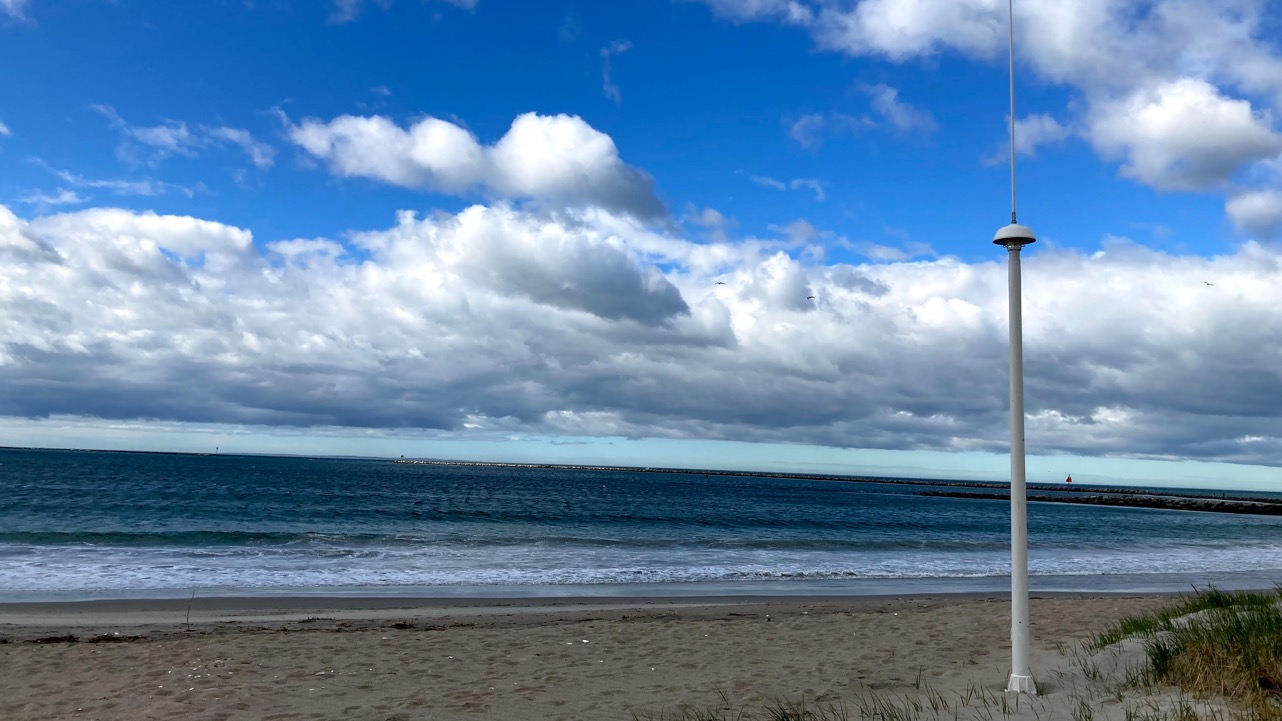 30  Years of Coastal Ocean Data
Hugh Roarty, Ethan Handel, Mike Smith, Tim Stolarz
Sage Lichtenwalner, Laura Nazzaro Josh Kohut, Scott Glenn

Rutgers University Center for Ocean Observing Leadership (RU-COOL)
Department of Marine and Coastal Sciences
hroarty@Rutgers.edu 908-208-2970
30 Years of Coastal Ocean Data
Level 0,1
Level 3
Level 2
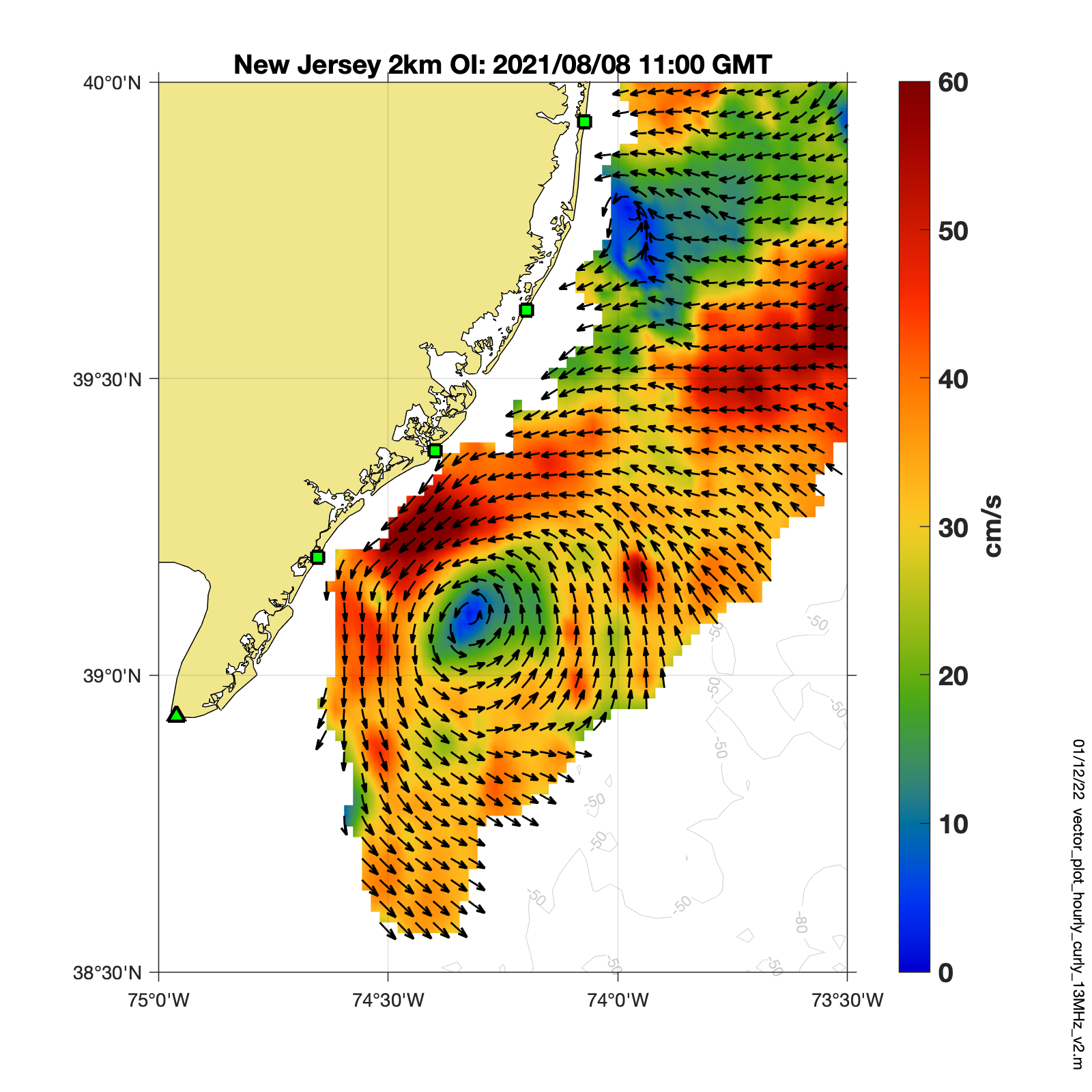 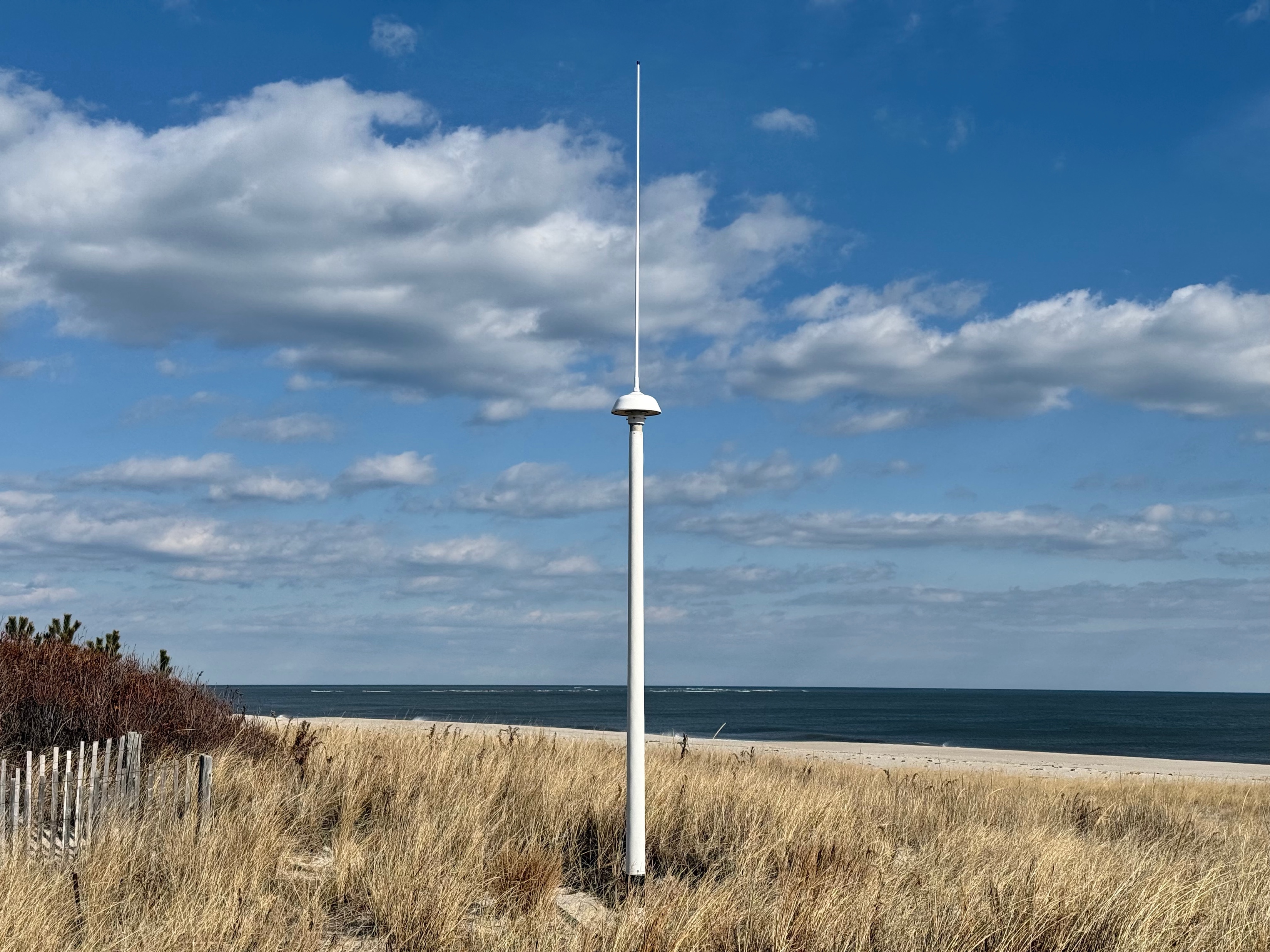 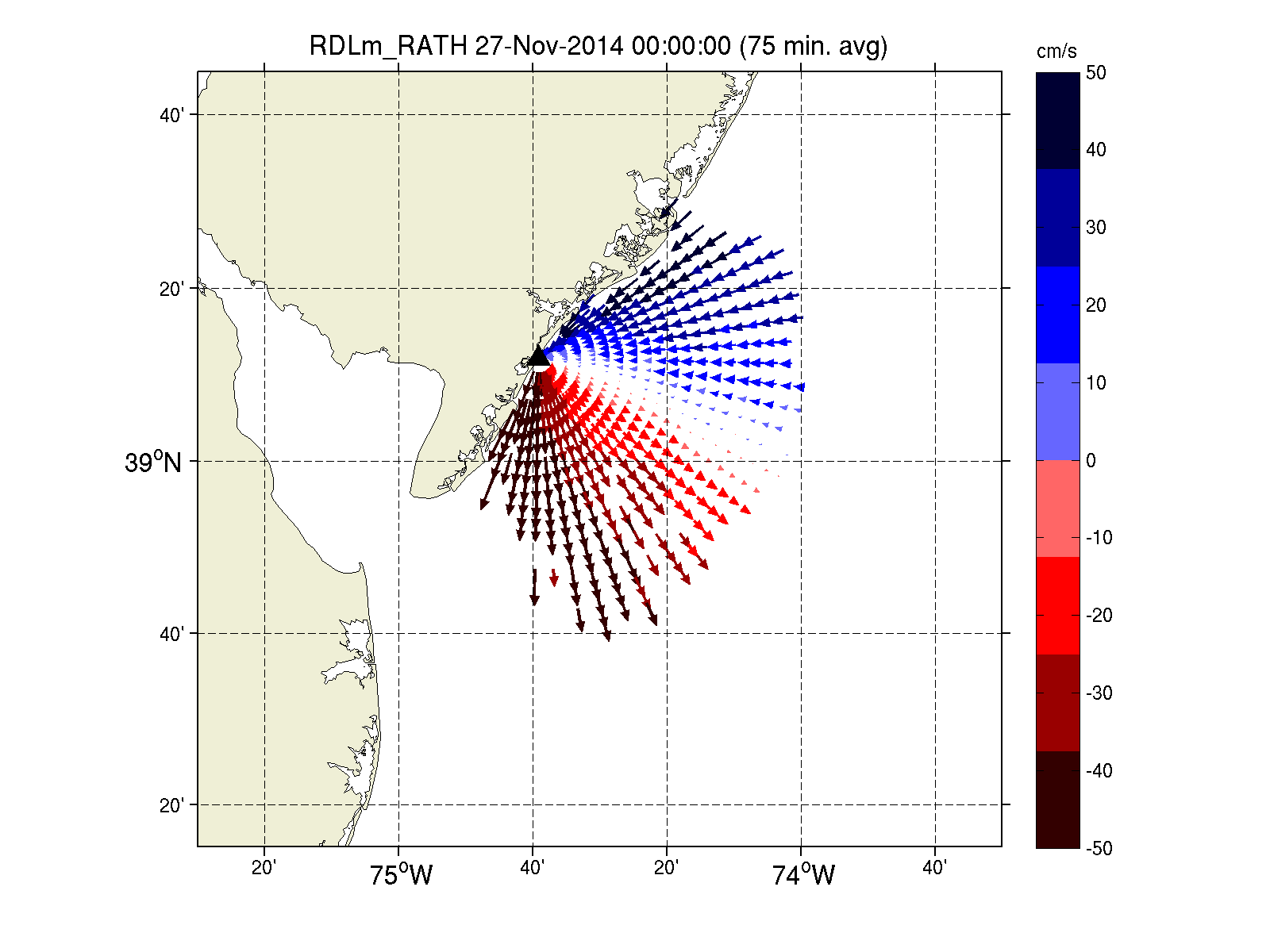 Radars on the Beach
Radial Measurements
Maps of Currents
30 Years of Coastal Ocean Data
Alongshelf  Yearly Mean
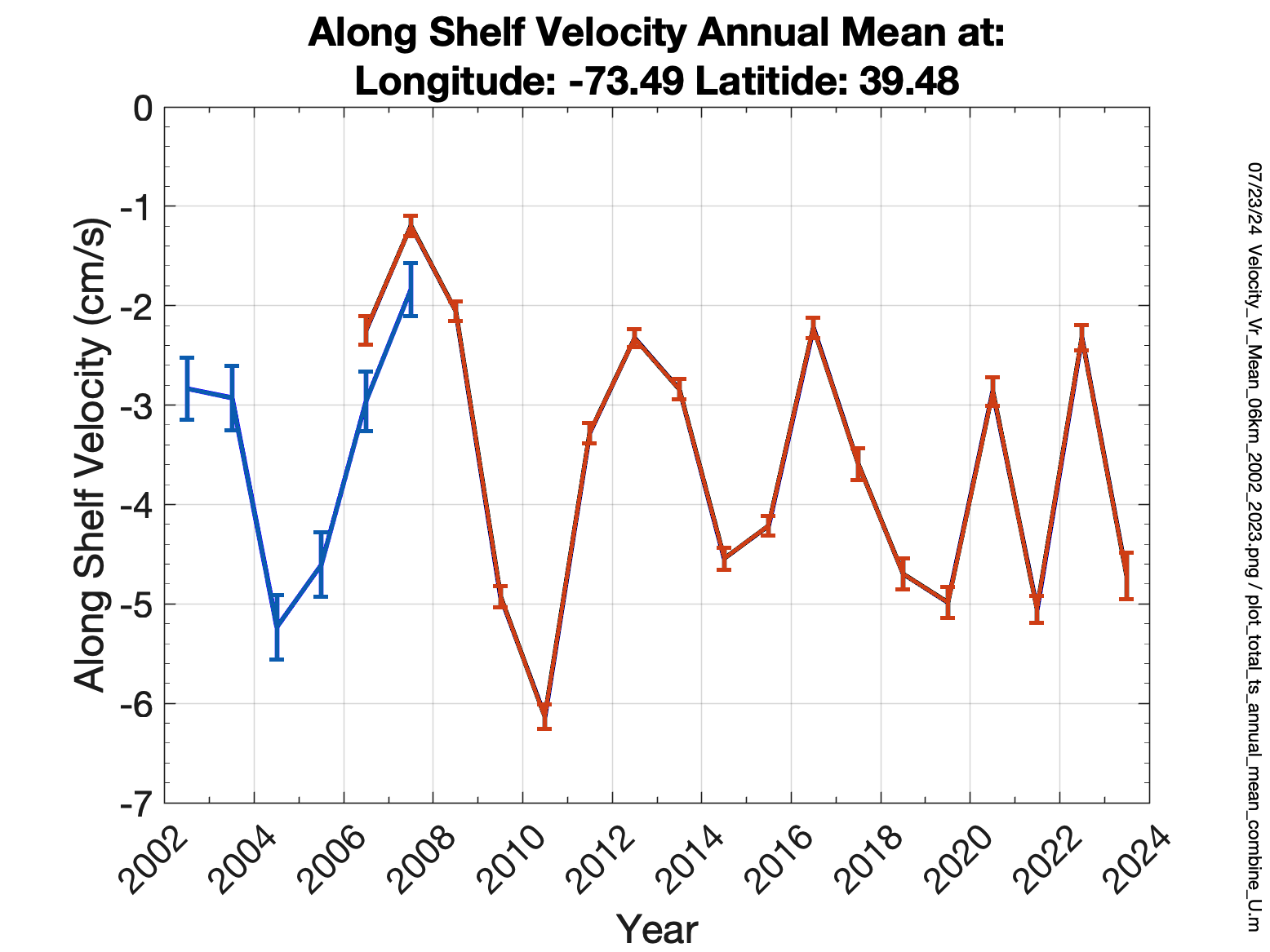 + Cross 
Shelf
+ Alongshelf
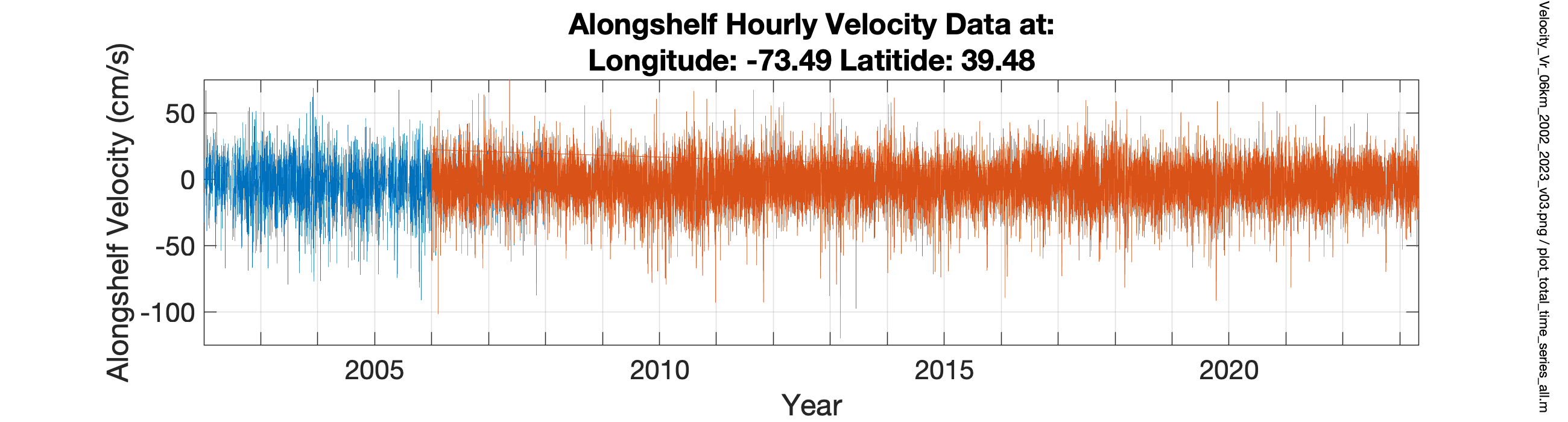 Velocity (cm/s)
Alongshelf Current
Roarty et al. (2020)
Gong et al. (2010)
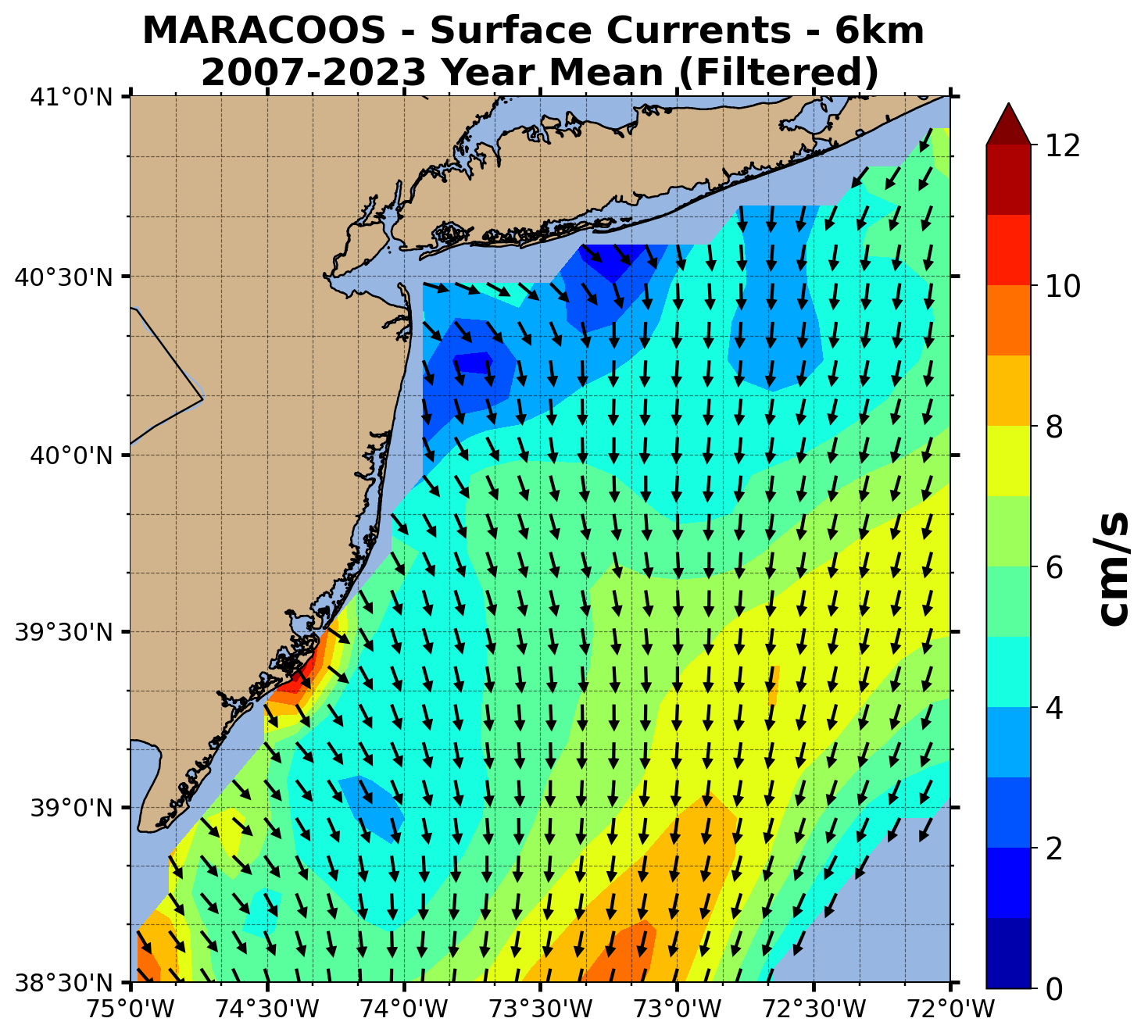